Introduction of Metabolismand Oxidative Phosphorylation
Ia’natusyarifah (13030194049)
Ruth Ellen (13030194053)
Metabolism
Definition:
Metabolism is a chemical process to maintain the living state of cell and organism.
Metabolism can be defined as all biochemical reactions that take place in cell.
Distinction of Organism
Organism that can synthesize their metabolites from the other organic compounds from others source
e.q: animal
Organism that can synthesize glucose and all the organic compounds from inorganic carbon, which is CO2
e.q: plants, algae, bacteria
an organism that can survive and grow in an oxygenated environment
any organism that does not require oxygen for growth. It may react negatively or even die if oxygen is present
Some species that able to grow either with or without free oxygen. E.q: human
Anabolism and Catabolism
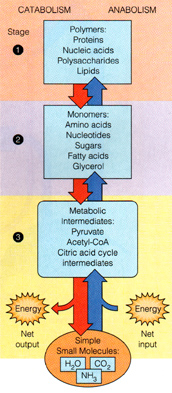 Anabolism and catabolism occur in 3 stage.
Stage 1: The conversion of macromolecule (polymer and complex lipid) to monomer intermediates.
Stage 2: The conversion of monomers (amino acids, nucleotides, sugars, fatty acids, and glycerol) to metabolic intermedites (Pyruvate, Acetyl-CoA, and Citric acid cycle intermediates).
Stage 3: Degradation of metabolic intermediates to H2O, O2, and NH3.
Not a polymer
Lipid component
glycerol
Fatty acid
Crab Cycle
Triglycerol
Metabolism
An energy source (act mostly in crab cycle)
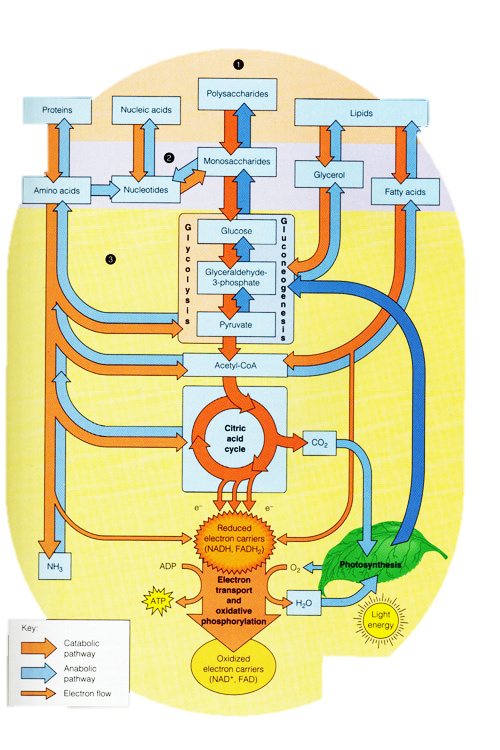 The whole process of metabolism is really a continuum
There are electron transport in every process of metabolism
polymer
monomer
Intermediate result
Produce high energy
Phosphorylation oxidative
Oxidative Phosphorylation
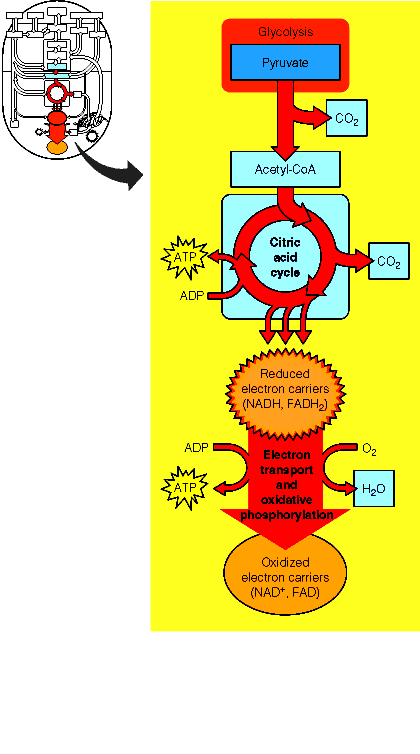 Oxidative phosphorylation is the process in which ATP is formed as a result of redox reaction.
The first electron acceptor is NADH, and FADH2. 
The last electron acceptor is O2. 
Without oxygen, we can not produce ATP from ADP and Pi that is why we feel weak and tired.
NADH ⟶ NAD+ + H+ + 2e
FADH2 ⟶ FAD + 2H+ +2e
Last electron acceptor
Oxidative phosphorylation
Oxidative Phosphorylation
The gibbs energy to hydrolyze ATP and ADP is the same but the gibbs energy to hydrolyze AMP is different because ATP and ADP the bond that is broken down is phosphoanhydride bonds which is high-energy, but AMP is phosphpester inorganic bond
∆G0: -31 kJ/mol
∆G0: -31 kJ/mol
∆G0: -14 kJ/mol
+ PI
Inorganic phosphate
(high energy compound)
Used to breakdown:
Glucose & fatty acid → CO2 + H2O
Protein → NH3
Another is GTP (guanosin triphosphate)
Others high energy compound
Phosphoenolpyruvate ⟶ pyruvate + (phosphate)
+ (phosphate)	 ∆G0: -31,4 kJ/mol
1,3-Biphophoglycerate ⟶ 3-phosphoglycerate
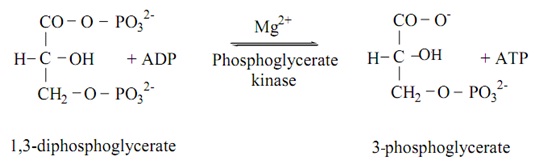 ∆G0: -18,9 kJ/mol
Some free energy changes
Standard Reduction Potentials
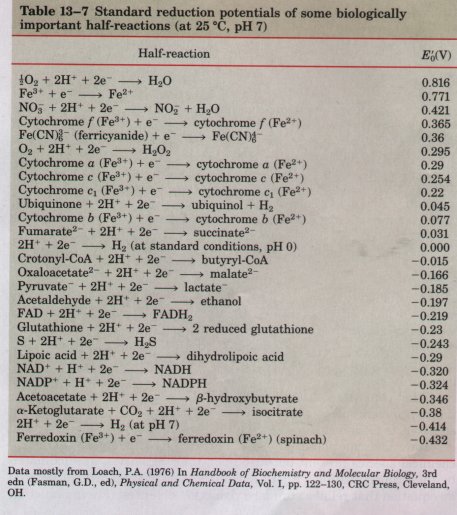 Electropositive
(reduced)
Condition which reaction can occur:
negative ∆G
Positive E0 cell
Redox reaction in metabolism occurs in a sequence of lower potential energy to a higher order of the metabolic processes can run spontaneously.
Except if there is any inhibitors, for example: cyanide.
Easier to reduce
Electronegative
(oxidized)
Couple-couple Reaction of NADH and FADH2
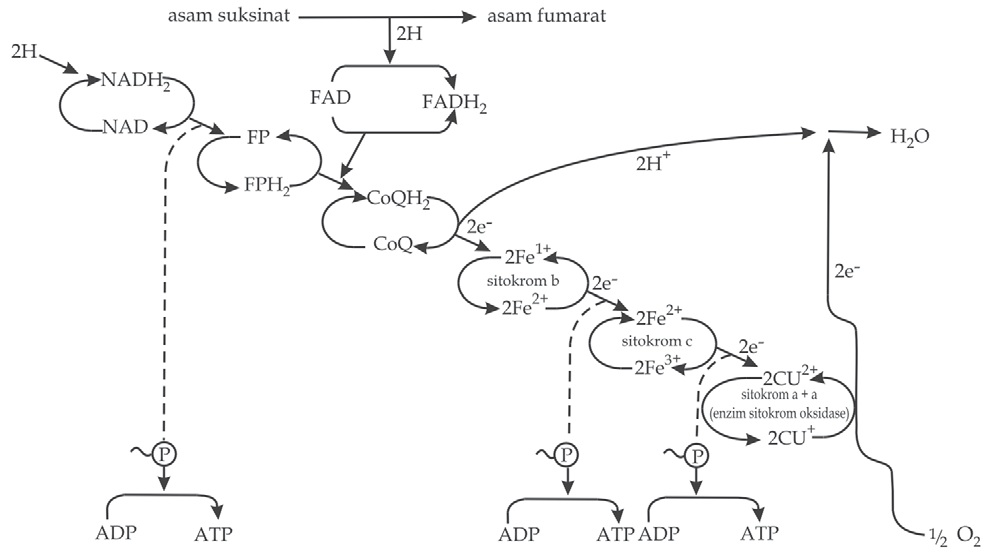 Transport electron of NADH produce 3 ATP.
Transport electron of FADH2 produce 2 ATP.